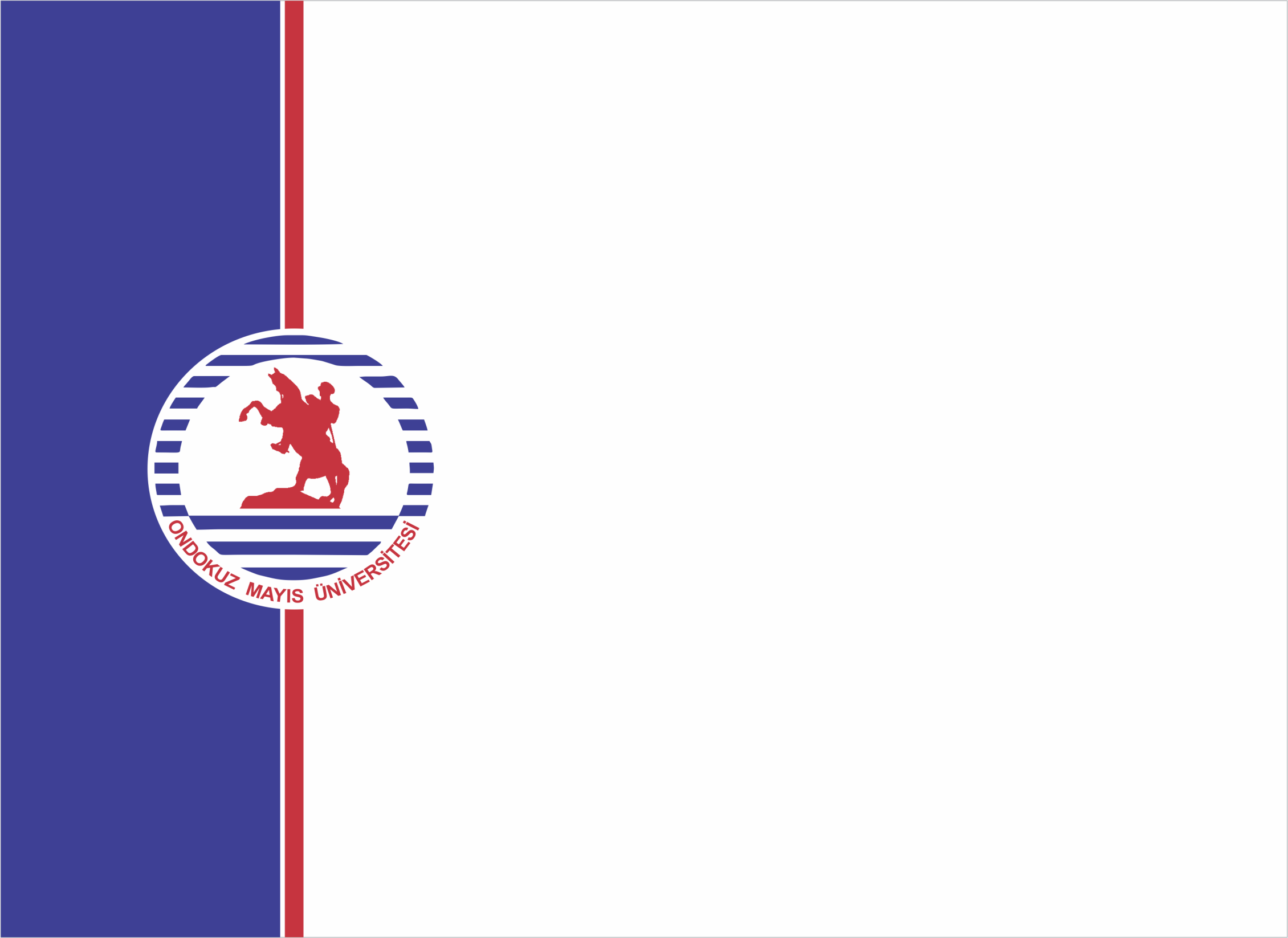 YAŞARDOĞU SPOR BİLİMLERİ FAKÜLTESİ
SPOR YÖNETİCİLİĞİ
BÜTÇE VE MUHASEBE
SİNAN EMİRZEOĞLU
MUHASEBENİN TANIMI
BÜTÇE VE MUHASEBE
1.HAFTA
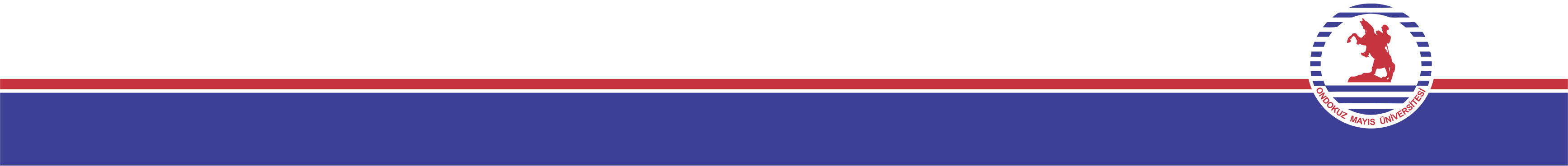 MUHASEBENİN TANIMI VE TEMEL KAVRAMLAR
İşletme Kavramı
Muhasebenin Tanımı
Muhasebenin Fonksiyonları
Muhasebe Türleri
Muhasebe Mesleği
Muhasebe Temel Kavramları
İşletmenin Tanımı
İşletme, insanların ihtiyaçlarını karşılamak amacıyla mal ve hizmet üreten ekonomik birimlere verilen addır.
İşletmelerin Genel Amaçları
Kâr Elde Etmek
Satış Geliri Elde Etmek
Sosyal Sorumluluklarını Yerine Getirmek
Varlığını Sürdürmek ve Büyümek
İşletmelerin Fonksiyonları
Üretim,
Pazarlama,
Yönetim,
Finans,
Pazarlama,
Muhasebe,
Araştırma-Geliştirme (Ar-Ge),
Halkla İlişkiler.
Muhasebenin Tanımı
Muhasebe, işletmelerdeki parasal olayların kaydedilmesi, sınıflandırılması, raporlanması ve yorumlanması (analiz) bilim ve sanatıdır.

Muhasebe sağlıklı, güvenilir bir bilgi üretim sistemidir.

 Muhasebe işletmenin dilidir.
Muhasebenin Fonksiyonları
Kaydetme
Sınıflandırma
Raporlama
Yorumlama (Analiz)
1 - Kaydetme Fonksiyonu
Mali işlemleri belgelere dayanarak muhasebe sistemine göre muhasebe defterlerine kayıt yapılması aşamasıdır. Muhasebenin en önemli ve ilk fonksiyonudur. Muhasebe de kayıtlar doğru ve düzgün tutulmadan diğer fonksiyonların da bir anlamı kalmaz. Yapılan her işlem muhasebe sistemi içinde ilk olarak kayıt yapılmak zorundadır. Bu kayıtlarda belgelere dayandırılarak yapılır. Muhasebe sisteminde iki tür kayıt yöntemi vardır. Tek taraflı kayıt ve çift taraflı kayıt. Çift taraflı kayıt sisteminde muhasebe kayıtları yevmiye defterine kayıt yapılır.
2 - Sınıflandırma Fonksiyonu
Kaydedilen bilgiler belirli zaman aralıklarında derlenip niteliklerine göre gruplara ayrılır. Böylece farklı nitelikteki ve gruplardaki işlemleri birbirleri ile karıştırmadan farklı sınıflarda incelenebilir. Sınıflandırma işlemleri muhasebe sistemi dahilinde muhasebe defterlerinden büyük deftere (defteri kebir) yapılmaktadır.
3 - Özetleme Fonksiyonu
Sınıflandırılan işlemler dönem sonlarında toplanarak daha kolay sonuçlar çıkarabilmek ve yapılan kayıtların kontrolünü sağlamak için özetlenir. Dönem sonlarında işletmeler yüzlerce belki binlerce işlem yapmış olurlar. Bu işlemeleri teker teker incelemek çok uzun zaman alacağından, aynı nitelikteki işlemleri özetleyerek görmek kişilere daha fazla yarar sağlamaktadır. Muhasebe sisteminde özetleme fonksiyonu muhasebe tablolarından mizan kullanılarak yapılır.
4 - Raporlama Fonksiyonu
En son olarak raporlama fonksiyonunda kaydedilen, sınıflandırılan ve özetlenen işlemler mali tablolar aracılığı ile sonuç aşamasına gelir. Bu sonuç aşaması da raporlamadır. Raporlama muhasebe sisteminin en son aşaması ve yorum yapma aşamasıdır. Muhasebenin en önemli fonksiyonlarındandır. Raporlarda işletmelerin her türlü sonuçları ortaya çıkarılarak işletme hakkında bilgiler ve yorumlar yapılmaktadır. İşletme bu raporlar sayesinde geleceğine karar vermekte ve yeni kararlar almaktadır. Raporlama aşamasında muhasebe tabloları kullanılır ve bu tabloların en önemlileri bilanço ve gelir tablosudur.
Kaydedilen, sınıflandırılan, özetlenen, analiz edilen ve yorumlanan işlem ve olaylar ile ilgili veriler, işletme ile ilgisi bulunan kişi ve kuruluşlara bilgilendirme amacı ile sunulur. Bilgilerin herkesin anlayacağı evrensel bir dil ile sunulması gerekir. İşletmenin bilgileri ile ilgilenen kişi ve kuruluşların ilgi nedenleri birbirinden farklıdır.
Muhasebe
Genel Muhasebe
Maliyet Muhasebesi
Yönetim Muhasebesi
Şirketler Muhasebesi,
 Otel Muhasebesi,
 İnşaat Muhasebesi,
 İhtisas Muhasebeleri…
Muhasebenin Türleri
Muhasebenin Türleri
Genel Muhasebe: İşletmenin parasal işlemlerinin ve sonuçlarının belgelere dayanarak tarih sırasına göre izlendiği muhasebe türüdür. Diğer adı finansal muhasebedir. İşletmenin varlık, kaynak, borç, alacak, gelir, gider, kâr ve zararı genel muhasebe sayesinde öğrenilir. Genel muhasebe muhasebe öğreniminin temelidir. Genel muhasebe öğrenimini inşaat muhasebesi, banka muhasebesi, konaklama muhasebesi, şirketler muhasebesi gibi uzmanlık alanları izler. Genel muhasebenin faydaları şunlardır: İşletmenin yapması gereken işlemlerin unutulmamasını sağlar. Daha önce yapılan bir işlem hakkında bilgi verir. İşletmenin elinde belli bir tarihte ne kadar varlık olduğu, işletmenin ne kadar borcu olduğu yani işletmenin genel durumu görülebilir.
Muhasebenin Türleri
Maliyet Muhasebesi: İşletmede üretilen mamül ya da hizmetin maliyet fiyatının saptanması, işletme giderlerinin denetimi, fiyat incelemeleri ve satış fiyatlarının belirlenmesinin oluşturduğu muhasebe dalı. Maliyet muhasebesi işletmelerde değişik amaçlar doğrultusunda kullanılan muhasebenin ana bölümlerinden bir tanesidir. Malın maliyeti belirlendikten sonra bu rakam üzerine belli bir kâr eklenir ve satış fiyatına ulaşılır. 

Maliyet muhasebesinin beklenen görevleri kısaca şunlardır: - Üretilen malın maliyetini ve piyasa şartlarına göre satış fiyatını tespit eder.- Giderlerin kontrolüne yardımcı olur. Hedefler ile yapılan gerçek giderleri karşılaştırır ve varsa sapmaları belirler.- Sunduğu bilgiler ile planlamaya ve yöneticilerin vereceği kararlara yardımcı olur.
Muhasebenin Türleri
Yönetim Muhasebesi: Yönetim muhasebesi, işletme yöneticilerine işletme yönetiminde alacakları kararlarda ihtiyaç duydukları bilgi ve raporları düzenleyen, yorumlayan, denetim olanağı sağlayan muhasebe dalıdır. Yöneticilere işletmenin geleceği ile ilgili karar vermede yardımcı olur.
Muhasebe Bilgi Kullanıcıları
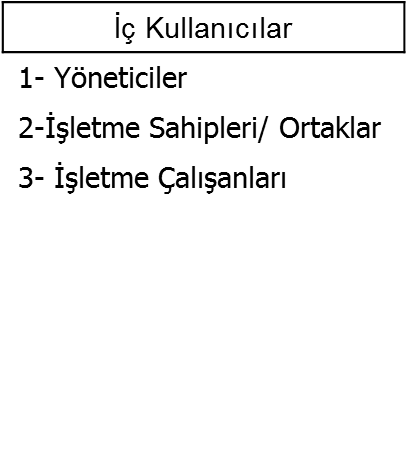 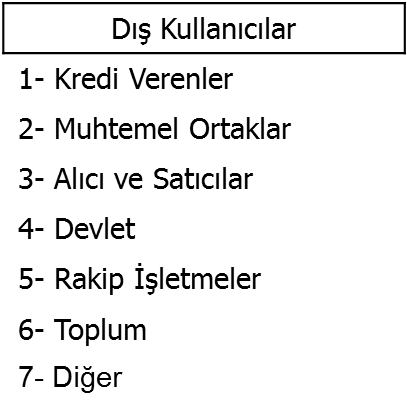 Muhasebe Mesleği
(3568 Sayılı Kanun)
Yeminli Mali Müşavir
S.M. Mali Müşavir
Muhasebecilik Mesleği: 1989 yılında çıkarılan “Serbest Muhasebecilik, Serbest Muhasebeci Mali Müşavirlik ve Yeminli Mali Müşavirlik Kanunu” Türkiye’de muhasebecilik mesleğinin şartlarını ve çalışma konularını belirlemiştir. 
Bu sayede bir süre sonra tek düzen muhasebe sistemine geçilmiş ve muhasebeciler arasında uygulama farklılıkları ortadan kalkmıştır. 
Günümüzde Türkiye’de muhasebe meslek mensupları iki unvana ayrılmaktadır:- Serbest Muhasebeci Mali Müşavir- Yeminli Mali Müşavir
Muhasebe ile İlişkili Diğer Bilim Dalları
Ekonomi
Finans
Hukuk
Bilgi teknolojileri
Matematik-istatistik
Davranış bilimleri
Muhasebe Temel Kavramları
Sosyal sorumluluk kavramı
Kişilik kavramı
İşletmenin sürekliliği kavramı
Dönemsellik kavramı
Parayla ölçme kavramı  
Maliyet esası kavramı 



Tarafsızlık ve belgelendirme kavramı 
Tutarlılık kavramı 
Tam açıklama kavramı
İhtiyatlık kavramı 
Önemlilik kavramı
Özün önceliği kavramı
Muhasebe Temel Kavramları
Sosyal Sorumluluk Kavramı: Sorumluluk; görevleri yerine getirme bilincidir. Muhasebe açısından bakıldığında ise; işletme yaptığı çok sayıda faaliyet sonucu birçok kişi ve kuruluş ile muhatap olmak zorundadır. İşletme faaliyetlerini yerine getirirken sorumluluklarının bilincinde ve ilk denetleyici her zaman kendisi olmalıdır. Muhasebe bilgileri doğru, tarafsız, adil ve kurallara uygun olmalıdır. İnsanlara yanlış bilgi verilerek insanlar yanıltılmamalıdır. Bu kavram hukuki sorumluluk ile birlikte vicdani sorumluluğu da kapsamaktadır.
Muhasebe Temel Kavramları
Kişilik Kavramı: Kişilik kavramı işletme sahibinden, ortaklardan ve işletme ile ilgisi olan tüm kişi ve kuruluşlardan ayrı bir kişiliğesahiptir. Hukuk iki tür kişiliği kabul etmiştir. Bunlar gerçek ve tüzel kişilerdir. Tüm insanlar birer gerçek kişidir. Bir amacı gerçekleştirmek için bir araya gelen insanların oluşturduğu topluluklar ise tüzel kişilerdir. Buna göre işletmeler tüzel kişiliğe sahiptir. Yapılan işlemler bu kişilik adına yürütülür.
Muhasebe Temel Kavramları
İşletmenin Sürekliliği Kavramı: İşletmeler hiçbir zaman kapatılmak düşüncesiyle kurulamaz. Sözleşmede aksi bir madde yoksa işletmenin sonsuz bir süre için kurulduğu ve ömrünün belli bir süreye bağlı olmadığı kabul edilir. İşletmenin faaliyet süresi sahiplerinin yaşam süreleri ile sınırlı değildir. Sahiplerinin ölümünden sonra işletme varisler tarafından işletilmeye devam edilir.
Muhasebe Temel Kavramları
Dönemsellik Kavramı: İşletmenin sınırsız olarak kabul edilen ömrü belli dönemlere ayrılır ve her dönemin faaliyetleri birbirinden bağımsız olarak sürdürülür. Muhasebede bu dönem genellikle bir yıldır. Her dönem birbirinden bağımsızdır. Her dönemin gelir ve gideri birbiri ile karşılaştırılarak o döneme ait kar ya da zarar rakamı bulunur.
Muhasebe Temel Kavramları
Parayla Ölçme Kavramı: Muhasebenin konusu para ile ifade edilen değerlerdir. Olayların kaydedilebilmesi için ortak bir ölçü (ulusal para değeri) kullanılır.






Maliyet Esası Kavramı: İşletmelerin faaliyet konusuna giren mal veya hizmetlerin elde edilmesi için katlandığı her türlü faktörlerin para olarak ifade edildiği toplam değere maliyet denir. Bir varlığı edinirken katlanılan parasal fedakârlıktır. İşletmenin edindiği tüm varlık ve hizmetler muhasebeleştirilirken bunların maliyetleri esas alınır. Piyasa şartlarındaki değişim ile malın değeri de değişebilir. Para değerindeki değişmeler ile maliyet değeri anlamsız hale gelirse maliyet yeniden belirlenebilir.
Muhasebe Temel Kavramları
Tarafsızlık ve Belgelendirme Kavramı: Muhasebede yapılan tüm işlemlerin belgelendirilmesi ve kayıtların belgeye dayanması gerekir. Belgeler usulüne uygun düzenlenmeli ve gerçeği yansıtmalıdır. Kişilerin beyanına göre değil, fatura, senet, makbuz gibi belgelere dayanarak kayıt yapılmalıdır.





Tutarlılık Kavramı: Muhasebede seçilen politika ve izlenen yöntemler her dönemde aynı şekilde uygulanmalıdır. Benzer işlem ve olaylarda kayıt düzeni ve işlem basamakları değişmemelidir. Geçerli sebepler ile değişiklik yapılırsa bu değişimin nedenleri ve sonuçları açıklanmalıdır.
Muhasebe Temel Kavramları
Tam Açıklama Kavramı: Muhasebenin temel kavramlarından birisi de bilgi vermektir. Tablolar işletmenin bilgilerine ihtiyaç duyan ve öğrenmek isteyen ilgi gruplarına yardımcı olacak ölçüde yeterli ve anlaşılır olmalıdır. Örneğin borç tutarı yazılırken bunların biçimi, vadesi, ayrı şekilde belirtilmelidir.





İhtiyatlılık Kavramı: İşletmenin karşılaşabileceği riskler göz önüne alınarak temkinli davranılmalıdır. Örneğin, ileri bir tarihte bedeli tahsil edilmek üzere bir mal veya hizmet satılırsa hemen gelir olarak kaydedilmemeli, tahsilât yapıldıktan sonra kaydedilmelidir. Aynı şekilde bir gider veya zarar kesinleşmese bile ortaya çıktığında bunun için karşılık ayrılmalıdır.
Muhasebe Temel Kavramları
Önemlilik Kavramı: İşletme bilgilerinin muhasebeleştirilmesinde önemli hesap tutarları sayısal sonuç çok küçük olsa bile gösterilmelidir. Bir bilgi verilmediğinde tablo doğru yorumlanamıyorsa o bilgi önemlidir.

Özün Önceliği Kavramı: Muhasebe kayıtları yapılırken şekilden çok finansal özellikleri ve işletme için ifade ettiği önem göz önüne alınmalıdır. Genelde şekil ve öz paraleldir. Ancak arada fark olursa öz önceliklidir. Örneğin bir alacak zamanında tahsil edilemediğinde öz olarak şüpheli duruma düşmüş sayılır. İşletme borçlunun ödeme yapacağından emin olsa bile alacağın şüpheli duruma düştüğüne dair kayıt yapmak zorundadır.